Automatic Generation of Warp-Level Primitives and Atomic Instruction for Fast and Portable Parallel Reduction on GPU
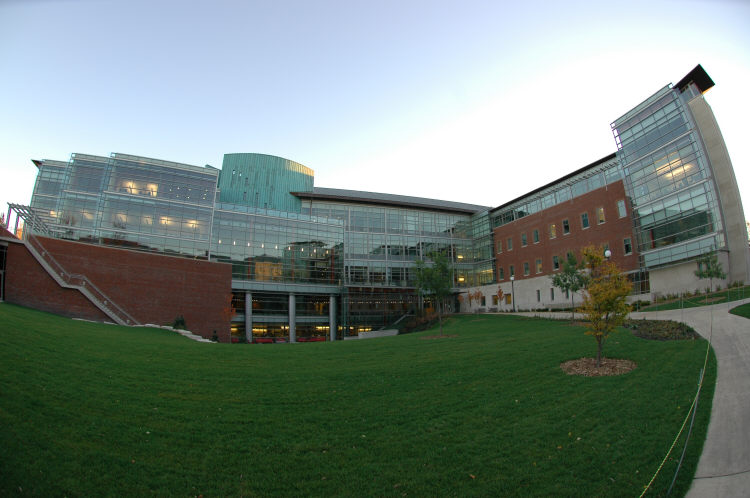 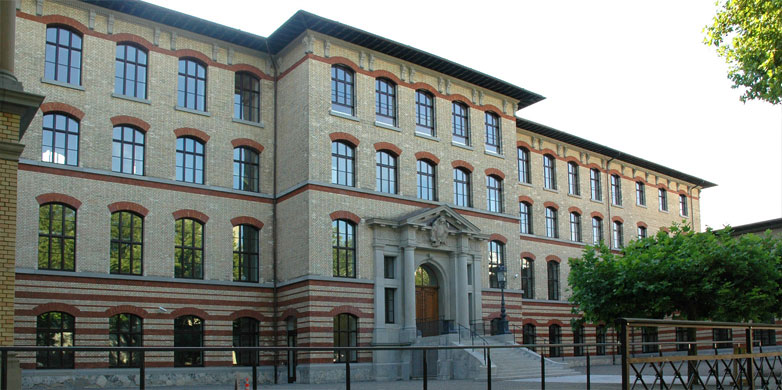 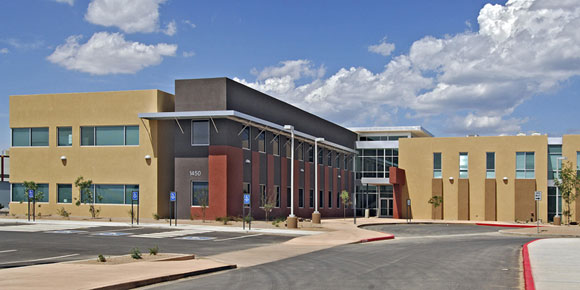 Simon Garcia De Gonzalo and Sitao Huang (University of Illinois at Urbana–Champaign),
Juan Gomez-Luna (Swiss Federal Institute of Technology(ETH) Zurich),  Simon Hammond (Sandia National Laboratories),
Onur Mutlu (Swiss Federal Institute of Technology (ETH) Zurich),  Wen-mei Hwu (University of Illinois at Urbana–Champaign)
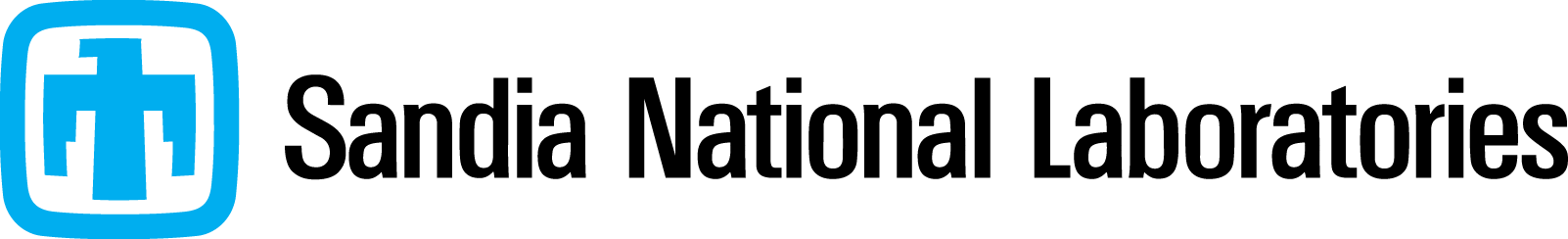 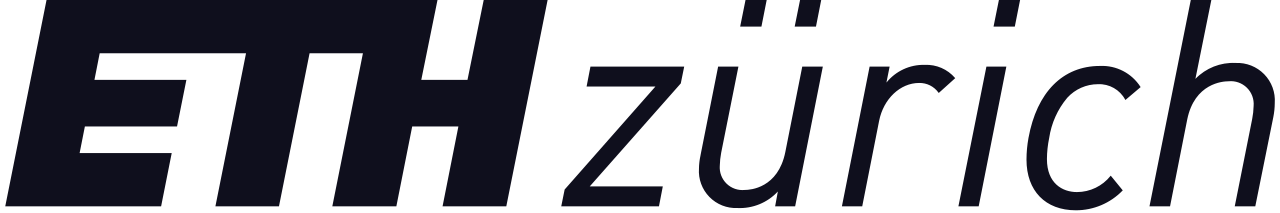 Motivation
HPC and Cloud is heavily dominated by Graphics Processing Units.

GPU programing strategies:
APIs: CUDA, OpenCL
Libraries: Thrust, CUB
High-level frameworks: Kokkos, Raja, Tangram
DSLs: Halide, Lift, Pencil

All of the above need to deal with GPU performance portability
Implementation of atomic operations
Evolving Instruction set architecture (ISA)

Low-level architecture differences have a direct effect on what software algorithm is optimal for a particular problem.
Tangram
Kernel Synthesis framework for Performance Portable Programming
Provide representations for SIMD utilization (Vector primitive)
Provide an architectural hierarchy model to guide composition
Exhaustive space exploration, tuning parameters
Targets multiple backend
3
The Problem: Parallel Reduction
Fundamental building block
Histogram
Scan
and many more

Performance is heavily depends on hand-written code that takes advantage of the latest hardware improvements
4
Current Approaches
Library developers:
Constantly adapting and upgrading 
Backward compatible by preserving previous implementations
An ever expanding code-base

Kokkos and Raja:
In-house or third-party library (Hand written)

DSLs:
Abstraction for low level GPU instruction
Single source code different optimization (Tiling, unrolling, etc..)
Lack support for atomics operaton on different memory spaces (Global vs Shared)
5
Contributions
Addition of new Tangram extensions and AST transformations

Automatic generation of:
Global memory atomics 
Shared memory atomics
Warp-shuffle instruction

Compare against other approaches:
Hand-written (Nvidia CUB)
High-Level frameworks (Kokkos)
OpenMP 4.0
6
6
6
6
7
7
7
7
3
4
4
5
5
0
4
8
1
6
9
2
8
+
+
10
26
11
13
15
10
14
12
+
+
12
44
16
48
12
36
15
39
10
26
12
28
20
22
24
14
15
13
12
Tangram: Parallel Reduction
+
+
13
29
28
92
28
84
27
75
25
65
22
54
18
42
14
15
15
1  __codelet 
2  int sum(const Array<1,int> in) {
3   unsigned len = in.Size();
4   int accum = 0;
5   for(unsigned i=0; i < len; in.Stride()) {
6     accum += in[i];
7   }
8   return accum;
9  }
1  __codelet
2  int sum(const Array<1,int> in) {
3   Vector vthread();
4   __shared int partial[vthread.MaxSize()];
5   __shared int tmp[in.Size()];        
6   int val = 0;
7   val = (vthread.ThreadId() < in.Size()) ? in[vthread.ThreadId()] : 0;
8   tmp[vthread.ThreadId()] = val;
9   for(int offset = vthread.MaxSize()/2; offset > 0; offset /= 2){
10    val += (vthread.LaneId() + offset < vthread.Size()) ? 
11	tmp[vthread.ThreadId()+offset] : 0;
12    tmp[vthread.ThreadId()] = val;
13  }
14  if(in.Size() != vthread.MaxSize() && in.Size()/vthread.MaxSize() > 0){
15    if(vthread.LaneId() == 0)
16      partial[vthread.VectorId()] = val;
17    if(vthread.VectorId() == 0){
18      val = (vthread.ThreadId() <= (in.Size() / vthread.MaxSize())) ? 
19	partial[vthread.LaneId()] : 0;
20      for(int offset = vthread.MaxSize()/2; offset > 0; offset /= 2){
21        val += (vthread.LaneId() + offset < vthread.Size()) ? 
22	partial[vthread.ThreadId()+offset] : 0;
23        partial[vthread.ThreadId()] = val;
24      }
25    }
26  }
27  return val;
28 }
(a) Atomic autonomous codelet
1  __codelet   
2  int sum(const Array<1,int> in) {
3   __tunable unsigned p;
4   unsigned len = in.Size();
5   unsigned tile = (len+p-1)/p;
6   Sequence start(…);
7   Sequence end(…);
8   Sequence inc(…)	
9   Map map( sum, partition(in, p, start, inc, end));
10  map.atomicAdd();
11  return sum(map);
12 }
92
28
+
120
92
Tiled:
Strided:
(c) Atomic cooperative codelet
(b) Compound codelet
Tangram Reduction Codelets
7
Tiled
Tiled
Tiled
Tiled
Strided
Distribution
Architecture Hierarchy
Grid
Strided
Parallel
Parallel
Scalar
Scalar
Compute
Block
Thread
…
…
Tiled
Tiled
Tiled
Tiled
Strided
Distribution
Architecture Hierarchy
Grid
Strided
Parallel
Parallel
Scalar
Scalar
Compute
Block
Thread
…
…
Tiled
Tiled
Tiled
Tiled
Strided
Distribution
Architecture Hierarchy
Grid
Grid
Strided
Parallel
Parallel
Scalar
Scalar
Compute
Block
Block
Thread
Thread
…
…
2nd Kernel
Tiled
Tiled
Tiled
Strided
Strided
Distribution
Architecture Hierarchy
Grid
Parallel
Parallel
Scalar
Scalar
Compute
Block
Tiled
Kernel 2
Grid
Thread
Block
Tiled
Parallel
…
…
Thread
Scalar
Tiled
Strided
Strided
Distribution
Architecture Hierarchy
Grid
Tiled
Tiled
Parallel
Scalar
Compute
Block
Tiled
Tiled
Kernel 2
Kernel 2
Grid
Thread
Block
Tiled
Tiled
Parallel
Parallel
…
…
Thread
Scalar
Scalar
Scalar
Scalar
Parallel
Parallel
Tiled
Strided
Strided
Distribution
Architecture Hierarchy
Grid
Tiled
Tiled
Parallel
Scalar
Compute
Block
Tiled
Tiled
Kernel 2
Kernel 2
Grid
Thread
Block
Tiled
Tiled
Parallel
Strided
Parallel
…
…
Thread
Scalar
Scalar
Scalar
Scalar
Parallel
Parallel
Tiled
Strided
Distribution
Architecture Hierarchy
Grid
Tiled
Tiled
Parallel
Scalar
Compute
Block
Parallel
Parallel
Tiled
Tiled
Tiled
Kernel 2
Kernel 2
Kernel 2
Grid
Thread
Block
Parallel
Tiled
Tiled
Parallel
Strided
Parallel
…
…
Thread
Scalar
Scalar
Tiled
Strided
Distribution
Architecture Hierarchy
Grid
Tiled
Tiled
Parallel
Scalar
Compute
Block
Parallel
Parallel
Tiled
Tiled
Tiled
Kernel 2
Kernel 2
Kernel 2
Grid
Thread
Block
Tiled
Tiled
Parallel
Parallel
Strided
Parallel
…
…
Thread
Scalar
Scalar
GPU ISA and Microarchitecture Support
Fermi (2010)


Kepler(2012)



Maxwell (2014)




Pascal (2016)
Fast Global memory Atomics
Warp Shuffle instructions
Fast Share memory atomics
Wider type support for atomics operation
Scope for atomics
16
6
6
6
7
7
7
7
3
4
4
5
5
0
4
8
1
6
9
2
8
+
+
10
26
11
13
15
10
14
12
+
+
12
44
16
48
12
36
15
39
10
26
12
28
20
22
24
14
15
13
12
+
+
13
29
28
92
28
84
27
75
25
65
22
54
18
42
14
15
15
1  __codelet 
2  int sum(const Array<1,int> in) {
3   unsigned len = in.Size();
4   int accum = 0;
5   for(unsigned i=0; i < len; in.Stride()) {
6     accum += in[i];
7   }
8   return accum;
9  }
1  __codelet
2  int sum(const Array<1,int> in) {
3   Vector vthread();
4   __shared int partial[vthread.MaxSize()];
5   __shared int tmp[in.Size()];        
6   int val = 0;
7   val = (vthread.ThreadId() < in.Size()) ? in[vthread.ThreadId()] : 0;
8   tmp[vthread.ThreadId()] = val;
9   for(int offset = vthread.MaxSize()/2; offset > 0; offset /= 2){
10    val += (vthread.LaneId() + offset < vthread.Size()) ? 
11	tmp[vthread.ThreadId()+offset] : 0;
12    tmp[vthread.ThreadId()] = val;
13  }
14  if(in.Size() != vthread.MaxSize() && in.Size()/vthread.MaxSize() > 0){
15    if(vthread.LaneId() == 0)
16      partial[vthread.VectorId()] = val;
17    if(vthread.VectorId() == 0){
18      val = (vthread.ThreadId() <= (in.Size() / vthread.MaxSize())) ? 
19	partial[vthread.LaneId()] : 0;
20      for(int offset = vthread.MaxSize()/2; offset > 0; offset /= 2){
21        val += (vthread.LaneId() + offset < vthread.Size()) ? 
22	partial[vthread.ThreadId()+offset] : 0;
23        partial[vthread.ThreadId()] = val;
24      }
25    }
26  }
27  return val;
28 }
(a) Atomic autonomous codelet
1  __codelet   
2  int sum(const Array<1,int> in) {
3   __tunable unsigned p;
4   unsigned len = in.Size();
5   unsigned tile = (len+p-1)/p;
6   Sequence start(…);
7   Sequence end(…);
8   Sequence inc(…)	
9   Map map( sum, partition(in, p, start, inc, end));
10  map.atomicAdd();
11  return sum(map);
12 }
92
28
+
120
92
Tiled:
Strided:
(c) Atomic cooperative codelet
(b) Compound codelet
Tangram Reduction Codelets
17
Global Memory Atomics
1  __codelet   
2  int sum(const Array<1,int> in) {
3   __tunable unsigned p;
4   unsigned len = in.Size();
5   unsigned tile = (len+p-1)/p;
6   Sequence start(…);
7   Sequence end(…);
8   Sequence inc(…)	
9   Map map( sum, partition(in, p, start, inc, end));
10  map.atomicAdd();
11  return sum(map);
12 }
Tiled:
Strided:
(b) Compound codelet
18
Global Memory Atomics
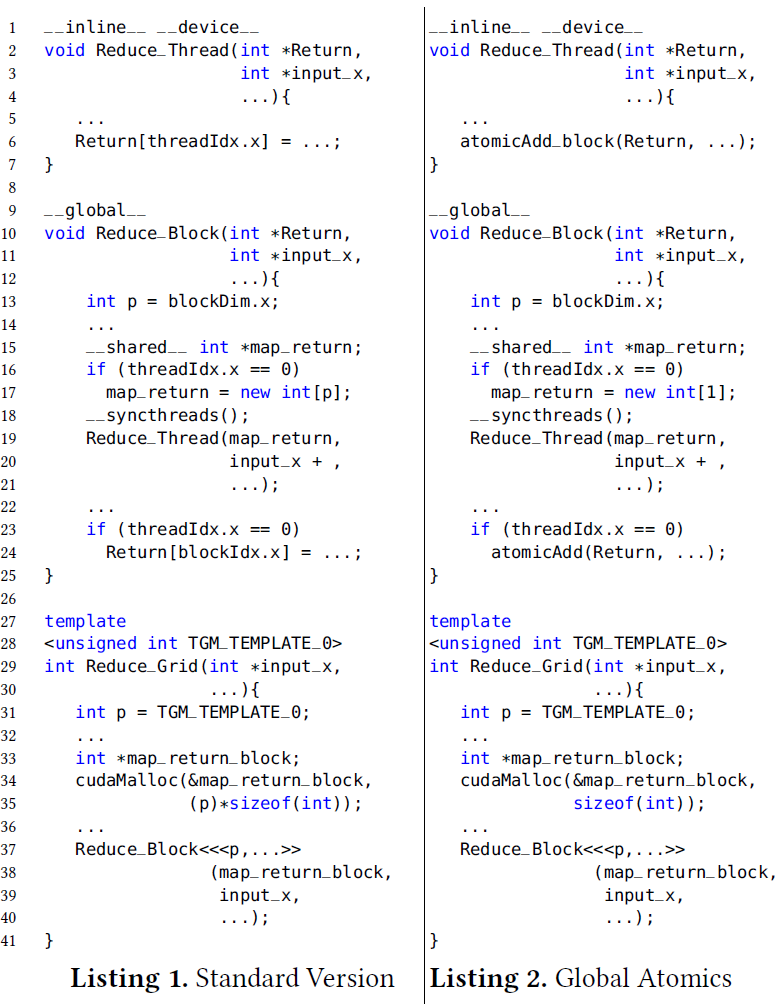 Thread
Block
1  __codelet   
2  int sum(const Array<1,int> in) {
3   __tunable unsigned p;
4   unsigned len = in.Size();
5   unsigned tile = (len+p-1)/p;
6   Sequence start(…);
7   Sequence end(…);
8   Sequence inc(…)	
9   Map map( sum, partition(in, p, start, inc, end));
10  map.atomicAdd();
11  return sum(map);
12 }
Grid
Tiled:
Strided:
(b) Compound codelet
19
Global Memory Atomics
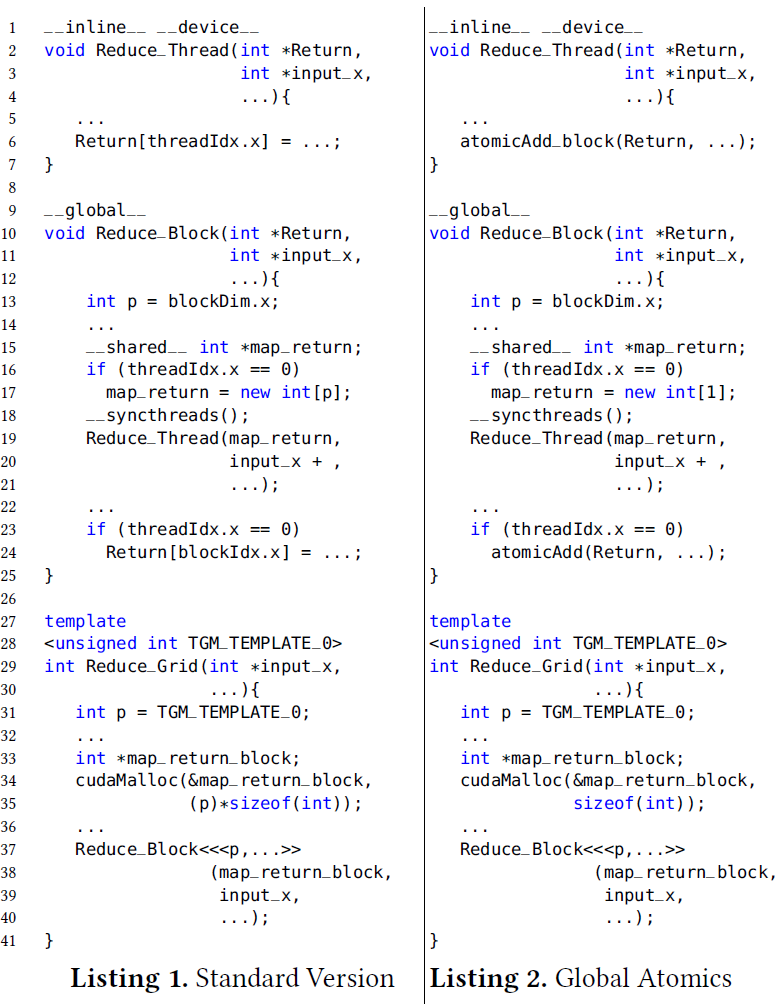 Thread
Block
1  __codelet   
2  int sum(const Array<1,int> in) {
3   __tunable unsigned p;
4   unsigned len = in.Size();
5   unsigned tile = (len+p-1)/p;
6   Sequence start(…);
7   Sequence end(…);
8   Sequence inc(…)	
9   Map map( sum, partition(in, p, start, inc, end));
10  map.atomicAdd();
11  return sum(map);
12 }
map.atomcAdd()
Grid
Tiled:
Strided:
(b) Compound codelet
20
Tiled
Tiled
Tiled
Tiled
Strided
Distribution
Architecture Hierarchy
Grid
Strided
Parallel
Parallel
Scalar
Scalar
Compute
Block
Thread
…
…
Tiled Read
Tiled Read
Tiled Read
Tiled Read
Tiled
Tiled
Tiled
Tiled
Strided Read
Strided Read
Strided Read
Strided Read
Strided
Distribution
Architecture Hierarchy
Grid
Strided
Atomic Write
Atomic Write
Atomic Write
Atomic Write
Atomic Write
Atomic Write
Atomic Write
Atomic Write
Parallel
Parallel
Parallel
Scalar
Scalar
Block
Compute
Thread
…
…
…
Tiled Read
Tiled Read
Tiled Read
Tiled Read
Tiled
Tiled
Tiled
Tiled
Strided Read
Strided Read
Strided Read
Strided Read
Strided
Distribution
Architecture Hierarchy
Grid
Strided
Atomic Write
Atomic Write
Atomic Write
Atomic Write
Atomic Write
Atomic Write
Atomic Write
Atomic Write
Parallel
Parallel
Parallel
Scalar
Scalar
Block
Compute
Thread
…
…
…
Tiled Read
Tiled Read
Tiled Read
Tiled Read
Tiled
Tiled
Tiled
Tiled
Strided Read
Strided Read
Strided Read
Strided Read
Strided
Distribution
Architecture Hierarchy
Grid
Strided
Atomic Write
Atomic Write
Atomic Write
Atomic Write
Atomic Write
Atomic Write
Atomic Write
Atomic Write
Parallel
Parallel
Parallel
Scalar
Scalar
Block
Compute
Thread
…
…
…
TiledAtomic
Grid
TiledAtomic
Block
Strided
Strided
Parallel
Parallel
Thread
Scalar
Scalar
Tiled Read
Tiled Read
Tiled Read
Tiled
Tiled
Tiled
Tiled
Strided Read
Strided Read
Strided Read
Strided Read
Distribution
Architecture Hierarchy
Grid
Strided
Atomic Write
Atomic Write
Atomic Write
Atomic Write
Atomic Write
Atomic Write
Atomic Write
Parallel
Parallel
Scalar
Scalar
Block
Compute
Thread
…
…
Tiled
Tiled
Grid
TiledAtomic
Kernel 2
Kernel 2
Block
StridedAtomic
StridedAtomic
Strided
Parallel
Thread
Scalar
Scalar
Scalar
Tiled Read
Tiled Read
Tiled Read
Tiled
Tiled
Tiled
Strided Read
Strided Read
Strided Read
Strided Read
Distribution
Architecture Hierarchy
Grid
Strided
Atomic Write
Atomic Write
Atomic Write
Atomic Write
Atomic Write
Atomic Write
Atomic Write
Parallel
Parallel
Scalar
Scalar
Block
Compute
Thread
…
…
TiledAtomic
TiledAtomic
Tiled
Grid
TiledAtomic
Kernel 2
Kernel 2
Block
StridedAtomic
StridedAtomic
StridedAtomic
Strided
Parallel
Thread
Scalar
Scalar
Scalar
Scalar
Tiled Read
Tiled Read
Tiled Read
Tiled
Tiled
Tiled
Strided Read
Strided Read
Strided Read
Distribution
Architecture Hierarchy
Grid
Strided
Atomic Write
Atomic Write
Atomic Write
Atomic Write
Atomic Write
Atomic Write
Parallel
Parallel
Scalar
Block
Compute
Thread
…
…
TiledAtomic
TiledAtomic
Tiled
Grid
TiledAtomic
Kernel 2
Kernel 2
Block
Parallel
StridedAtomic
StridedAtomic
Strided
Parallel
Thread
Scalar
Scalar
Scalar
GPU ISA and Microarchitecture Support
Fermi (2010)


Kepler(2012)



Maxwell (2014)




Pascal (2016)
Fast Global memory Atomics
Warp Shuffle instructions
Fast Share memory atomics
Wider type support for atomics operation
Scope for atomics
28
6
6
6
7
7
7
7
3
4
4
5
5
0
4
8
1
6
9
2
8
+
+
10
26
11
13
15
10
14
12
+
+
12
44
16
48
12
36
15
39
10
26
12
28
20
22
24
14
15
13
12
+
+
13
29
28
92
28
84
27
75
25
65
22
54
18
42
14
15
15
1  __codelet 
2  int sum(const Array<1,int> in) {
3   unsigned len = in.Size();
4   int accum = 0;
5   for(unsigned i=0; i < len; in.Stride()) {
6     accum += in[i];
7   }
8   return accum;
9  }
1  __codelet
2  int sum(const Array<1,int> in) {
3   Vector vthread();
4   __shared int partial[vthread.MaxSize()];
5   __shared int tmp[in.Size()];        
6   int val = 0;
7   val = (vthread.ThreadId() < in.Size()) ? in[vthread.ThreadId()] : 0;
8   tmp[vthread.ThreadId()] = val;
9   for(int offset = vthread.MaxSize()/2; offset > 0; offset /= 2){
10    val += (vthread.LaneId() + offset < vthread.Size()) ? 
11	tmp[vthread.ThreadId()+offset] : 0;
12    tmp[vthread.ThreadId()] = val;
13  }
14  if(in.Size() != vthread.MaxSize() && in.Size()/vthread.MaxSize() > 0){
15    if(vthread.LaneId() == 0)
16      partial[vthread.VectorId()] = val;
17    if(vthread.VectorId() == 0){
18      val = (vthread.ThreadId() <= (in.Size() / vthread.MaxSize())) ? 
19	partial[vthread.LaneId()] : 0;
20      for(int offset = vthread.MaxSize()/2; offset > 0; offset /= 2){
21        val += (vthread.LaneId() + offset < vthread.Size()) ? 
22	partial[vthread.ThreadId()+offset] : 0;
23        partial[vthread.ThreadId()] = val;
24      }
25    }
26  }
27  return val;
28 }
(a) Atomic autonomous codelet
1  __codelet   
2  int sum(const Array<1,int> in) {
3   __tunable unsigned p;
4   unsigned len = in.Size();
5   unsigned tile = (len+p-1)/p;
6   Sequence start(…);
7   Sequence end(…);
8   Sequence inc(…)	
9   Map map( sum, partition(in, p, start, inc, end));
10  map.atomicAdd();
11  return sum(map);
12 }
92
28
+
120
92
Tiled:
Strided:
(c) Atomic cooperative codelet
(b) Compound codelet
Tangram Reduction Codelets
29
6
6
6
6
7
7
7
7
7
3
3
4
4
4
5
5
5
0
8
0
4
8
1
9
1
6
9
2
2
8
+
+
10
26
11
13
15
10
14
12
+
+
11
13
15
10
14
12
12
44
16
48
12
36
15
39
10
26
12
28
20
22
24
14
15
13
12
+
+
13
29
28
92
28
84
27
75
25
65
22
54
18
42
14
15
Shared Atomics
15
1  __codelet __coop __tag(shared_V1)
2  int sum(const Array<1,int> in) {
3   Vector vthread();
4   __shared _atomicAdd int tmp;        
5   int val = 0;
6   val = (vthread.ThreadId() < in.Size()) ? in[vthread.ThreadId()] : 0;
7   tmp = val;
8   return tmp;
9  }
120
atomicAdd(      )
(a)Atomic for single accumulator
1  __codelet __coop __tag(shared_V2)
2  int sum(const Array<1,int> in) {
3   Vector vthread();
4   __shared _atomicAdd int partial;
5   __shared int tmp[in.Size()];        
6   int val = 0;
7   val = (vthread.ThreadId() < in.Size()) ? in[vthread.ThreadId()] : 0;
8   tmp[vthread.ThreadId()] = val;
9   for(int offset = vthread.MaxSize()/2; offset > 0; offset /= 2){
10    val += (vthread.LaneId() + offset < vthread.Size()) ? tmp[vthread.ThreadId()+offset] : 0;
12    tmp[vthread.ThreadId()] = val;
13  }
14  if(in.Size() != vthread.MaxSize() && in.Size()/vthread.MaxSize() > 0){
15    if(vthread.LaneId() == 0)
16      partial = val;
17    if(vthread.VectorId() == 0)
18      val = partial    
19  }
20  return val;
21 }
atomicAdd(       )
120
(b) Atomic for partial results
6
6
6
7
7
7
7
3
4
4
5
5
0
4
8
1
6
9
2
8
+
+
10
26
11
13
15
10
14
12
+
+
12
44
16
48
12
36
15
39
10
26
12
28
20
22
24
14
15
13
12
+
+
13
29
28
92
28
84
27
75
25
65
22
54
18
42
14
15
Shared Atomics
15
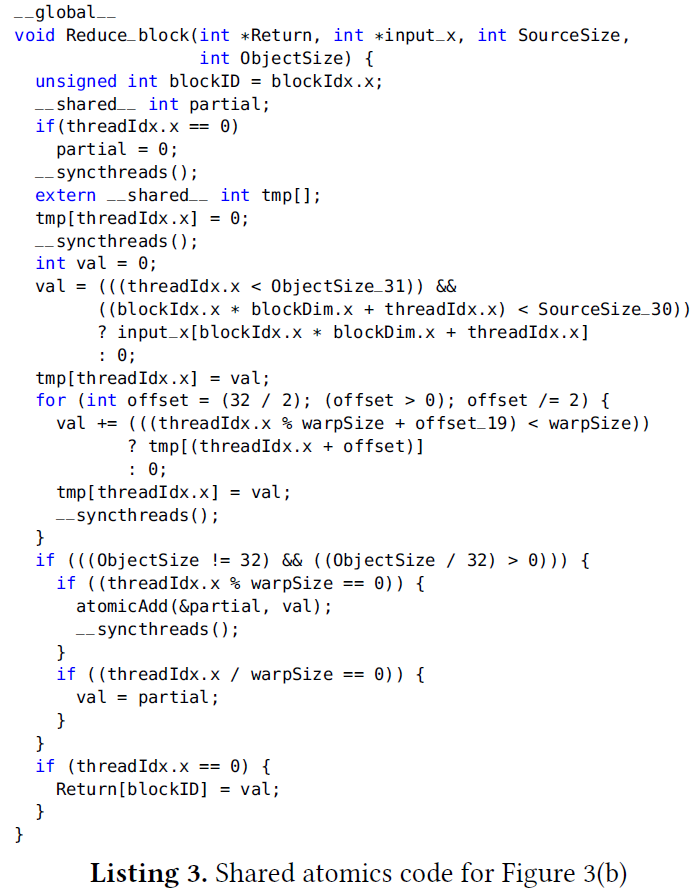 1  __codelet __coop __tag(shared_V2)
2  int sum(const Array<1,int> in) {
3   Vector vthread();
4   __shared _atomicAdd int partial;
5   __shared int tmp[in.Size()];        
6   int val = 0;
7   val = (vthread.ThreadId() < in.Size()) ? in[vthread.ThreadId()] : 0;
8   tmp[vthread.ThreadId()] = val;
9   for(int offset = vthread.MaxSize()/2; offset > 0; offset /= 2){
  val += (vthread.LaneId() + offset < vthread.Size()) ? 
        tmp[vthread.ThreadId()+offset] : 0;
12   tmp[vthread.ThreadId()] = val;
13  }
14  if(in.Size() != vthread.MaxSize() && in.Size()/vthread.MaxSize() > 0){
15    if(vthread.LaneId() == 0)
16      partial = val;
17    if(vthread.VectorId() == 0)
18      val = partial    
19  }
20  return val;
21 }
atomicAdd(       )
120
(b) Atomic for partial results
Tiled Read
Tiled Read
Tiled Read
Tiled Read
Tiled
Tiled
Tiled
Tiled
Strided Read
Strided Read
Strided Read
Strided Read
Strided
Distribution
Architecture Hierarchy
Grid
Strided
Atomic Write
Atomic Write
Atomic Write
Atomic Write
Atomic Write
Atomic Write
Atomic Write
Atomic Write
Parallel
Parallel
Parallel
Scalar
Scalar
Block
Compute
Thread
…
…
…
Tiled Read
Tiled Read
Tiled Read
Tiled Read
Tiled
Tiled
Tiled
Tiled
Strided Read
Strided Read
Strided Read
Strided Read
Strided
Distribution
Architecture Hierarchy
Grid
Strided
Atomic Write
Atomic Write
Atomic Write
Atomic Write
Atomic Write
Atomic Write
Atomic Write
Atomic Write
ParallelSA V1
ParallelSA V2
ParallelSA V1
ParallelSA V2
Parallel
Parallel
Parallel
Scalar
Scalar
Block
Compute
Thread
…
…
…
Tiled Read
Tiled Read
Tiled Read
Tiled Read
Tiled
Tiled
Tiled
Tiled
Strided Read
Strided Read
Strided Read
Strided Read
Strided
Distribution
Architecture Hierarchy
Grid
Strided
Atomic Write
Atomic Write
Atomic Write
Atomic Write
Atomic Write
Atomic Write
Atomic Write
Atomic Write
ParallelSA V1
ParallelSA V2
ParallelSA V1
ParallelSA V2
ParallelSA V1
Parallel
Parallel
Parallel
Scalar
Scalar
Block
Compute
Thread
…
…
…
Tiled
Grid
Kernel 2
Block
Strided
ParallelSAV1
Thread
Scalar
Tiled Read
Tiled Read
Tiled Read
Tiled Read
Tiled
Tiled
Tiled
Tiled
Strided Read
Strided Read
Strided Read
Strided Read
Strided
Distribution
Architecture Hierarchy
Grid
Strided
Atomic Write
Atomic Write
Atomic Write
Atomic Write
Atomic Write
Atomic Write
Atomic Write
Atomic Write
ParallelSA V1
ParallelSA V2
ParallelSA V2
ParallelSA V1
ParallelSA V2
Parallel
Parallel
Parallel
Scalar
Scalar
Block
Compute
Thread
…
…
…
Tiled
Tiled
Grid
Kernel 2
Kernel 2
Block
Strided
ParallelSAV1
Strided
ParallelSAV2
Thread
Scalar
Scalar
Tiled Read
Tiled Read
Tiled Read
Tiled Read
Tiled
Tiled
Tiled
Tiled
Strided Read
Strided Read
Strided Read
Strided Read
Distribution
Architecture Hierarchy
Grid
Strided
Atomic Write
Atomic Write
Atomic Write
Atomic Write
Atomic Write
Atomic Write
Atomic Write
Atomic Write
ParallelSA V1
ParallelSA V2
ParallelSA V1
ParallelSA V2
Parallel
Parallel
Parallel
Scalar
Block
Compute
Thread
…
…
…
TiledAtomic
Tiled
Tiled
Grid
Kernel 2
Kernel 2
Block
ParallelSAV1
Strided
ParallelSAV1
Strided
ParallelSAV2
Thread
Scalar
Scalar
Tiled Read
Tiled Read
Tiled Read
Tiled Read
Tiled
Tiled
Tiled
Tiled
Strided Read
Strided Read
Strided Read
Strided Read
Distribution
Architecture Hierarchy
Grid
Strided
Atomic Write
Atomic Write
Atomic Write
Atomic Write
Atomic Write
Atomic Write
Atomic Write
Atomic Write
ParallelSA V1
ParallelSA V2
ParallelSA V2
Parallel
Parallel
Parallel
Scalar
Block
Compute
Thread
…
…
…
TiledAtomic
TiledAtomic
Tiled
Tiled
Grid
Kernel 2
Kernel 2
Block
ParallelSAV1
ParallelSAV2
Strided
ParallelSAV1
Strided
ParallelSAV2
Thread
Scalar
Scalar
GPU ISA and Microarchitecture Support
Fermi (2010)


Kepler(2012)



Maxwell (2014)




Pascal (2016)
Fast Global memory Atomics
Warp Shuffle instructions
Fast Share memory atomics
Wider type support for atomics operation
Scope for atomics
38
6
6
6
7
7
7
7
3
4
4
5
5
0
4
8
1
6
9
2
8
+
+
10
26
11
13
15
10
14
12
+
+
12
44
16
48
12
36
15
39
10
26
12
28
20
22
24
14
15
13
12
+
+
13
29
28
92
28
84
27
75
25
65
22
54
18
42
14
15
15
1  __codelet 
2  int sum(const Array<1,int> in) {
3   unsigned len = in.Size();
4   int accum = 0;
5   for(unsigned i=0; i < len; in.Stride()) {
6     accum += in[i];
7   }
8   return accum;
9  }
1  __codelet
2  int sum(const Array<1,int> in) {
3   Vector vthread();
4   __shared int partial[vthread.MaxSize()];
5   __shared int tmp[in.Size()];        
6   int val = 0;
7   val = (vthread.ThreadId() < in.Size()) ? in[vthread.ThreadId()] : 0;
8   tmp[vthread.ThreadId()] = val;
9   for(int offset = vthread.MaxSize()/2; offset > 0; offset /= 2){
10    val += (vthread.LaneId() + offset < vthread.Size()) ? 
11	tmp[vthread.ThreadId()+offset] : 0;
12    tmp[vthread.ThreadId()] = val;
13  }
14  if(in.Size() != vthread.MaxSize() && in.Size()/vthread.MaxSize() > 0){
15    if(vthread.LaneId() == 0)
16      partial[vthread.VectorId()] = val;
17    if(vthread.VectorId() == 0){
18      val = (vthread.ThreadId() <= (in.Size() / vthread.MaxSize())) ? 
19	partial[vthread.LaneId()] : 0;
20      for(int offset = vthread.MaxSize()/2; offset > 0; offset /= 2){
21        val += (vthread.LaneId() + offset < vthread.Size()) ? 
22	partial[vthread.ThreadId()+offset] : 0;
23        partial[vthread.ThreadId()] = val;
24      }
25    }
26  }
27  return val;
28 }
(a) Atomic autonomous codelet
1  __codelet   
2  int sum(const Array<1,int> in) {
3   __tunable unsigned p;
4   unsigned len = in.Size();
5   unsigned tile = (len+p-1)/p;
6   Sequence start(…);
7   Sequence end(…);
8   Sequence inc(…)	
9   Map map( sum, partition(in, p, start, inc, end));
10  map.atomicAdd();
11  return sum(map);
12 }
92
28
+
120
92
Tiled:
Strided:
(c) Atomic cooperative codelet
(b) Compound codelet
Tangram Reduction Codelets
39
Warp Shuffle Instructions
1  __codelet
2  int sum(const Array<1,int> in) {
3   Vector vthread();
4   __shared int partial[vthread.MaxSize()];
5   __shared int tmp[in.Size()];        
6   int val = 0;
7   val = (vthread.ThreadId() < in.Size()) ? in[vthread.ThreadId()] : 0;
8   tmp[vthread.ThreadId()] = val;
9   for(int offset = vthread.MaxSize()/2; offset > 0; offset /= 2){
10    val += (vthread.LaneId() + offset < vthread.Size()) ? 
11	tmp[vthread.ThreadId()+offset] : 0;
12    tmp[vthread.ThreadId()] = val;
13  }
14  if(in.Size() != vthread.MaxSize() && in.Size()/vthread.MaxSize() > 0){
15    if(vthread.LaneId() == 0)
16      partial[vthread.VectorId()] = val;
17    if(vthread.VectorId() == 0){
18      val = (vthread.ThreadId() <= (in.Size() / vthread.MaxSize())) ? 
19	partial[vthread.LaneId()] : 0;
20      for(int offset = vthread.MaxSize()/2; offset > 0; offset /= 2){
21        val += (vthread.LaneId() + offset < vthread.Size()) ? 
22	partial[vthread.ThreadId()+offset] : 0;
23        partial[vthread.ThreadId()] = val;
24      }
25    }
26  }
27  return val;
28 }
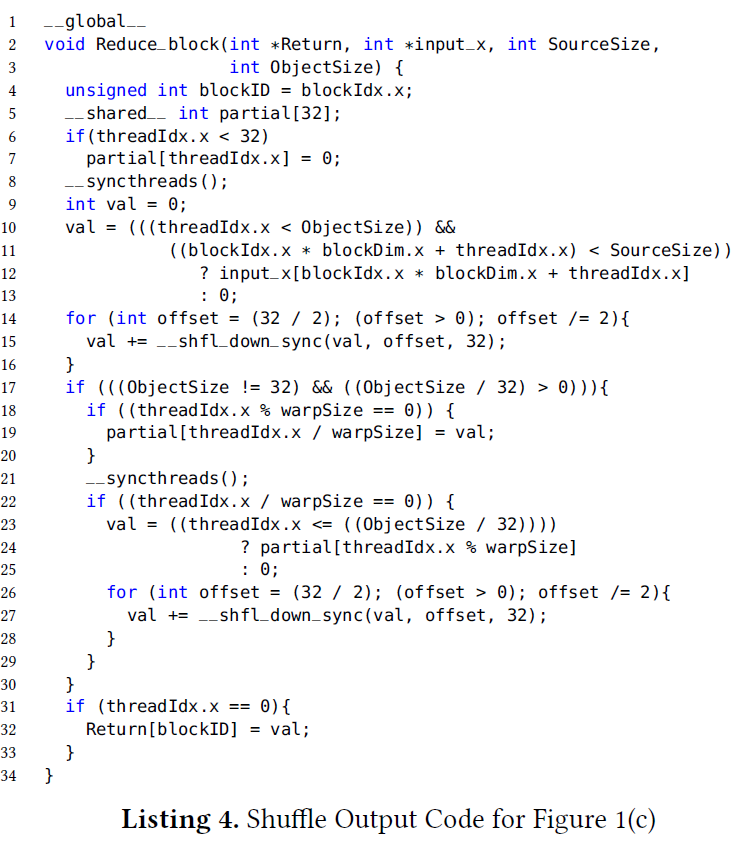 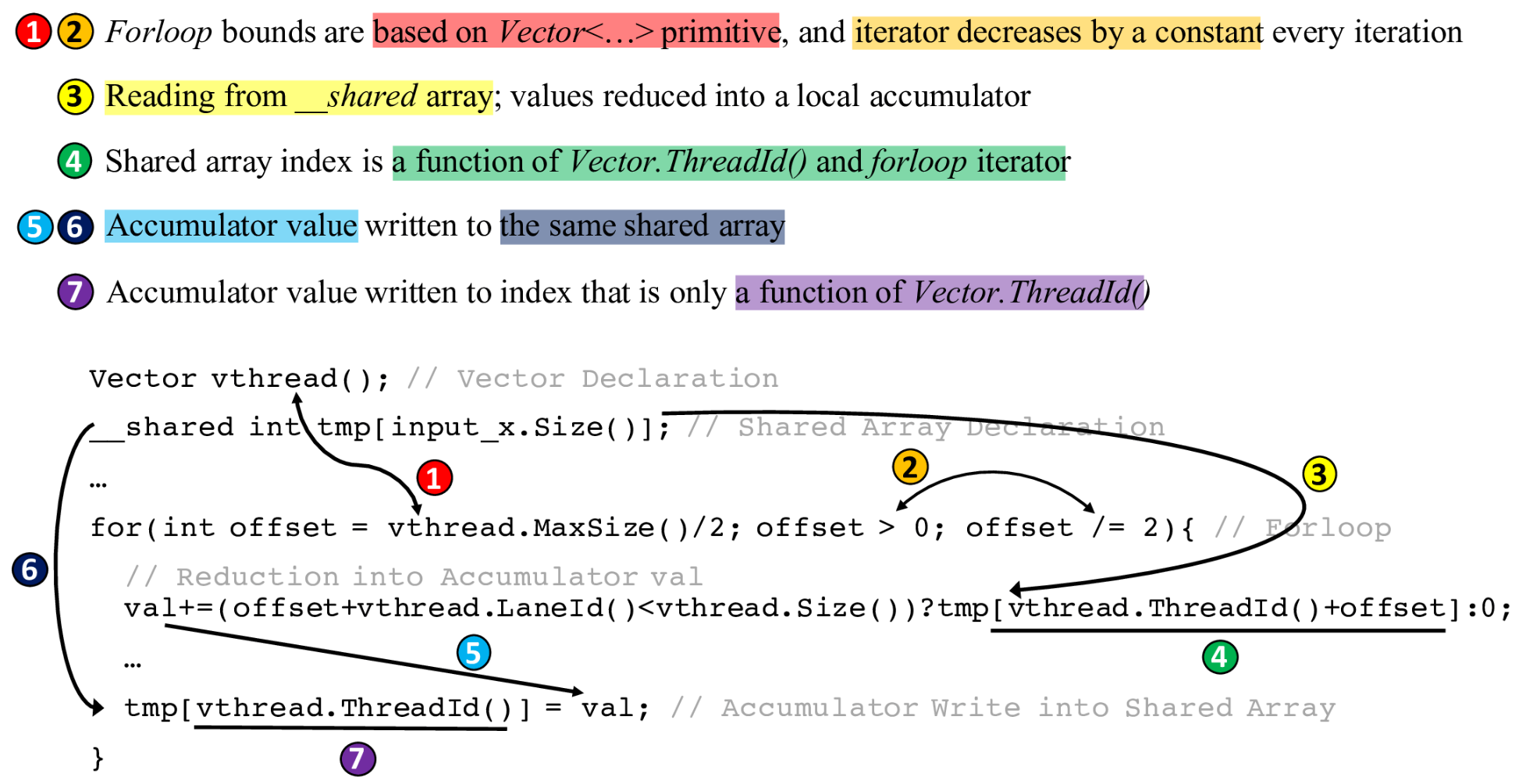 (c) Atomic cooperative codelet
40
Warp Shuffle Instructions
1  __codelet
2  int sum(const Array<1,int> in) {
3   Vector vthread();
4   __shared int partial[vthread.MaxSize()];
5   __shared int tmp[in.Size()];        
6   int val = 0;
7   val = (vthread.ThreadId() < in.Size()) ? in[vthread.ThreadId()] : 0;
8   tmp[vthread.ThreadId()] = val;
9   for(int offset = vthread.MaxSize()/2; offset > 0; offset /= 2){
10    val += (vthread.LaneId() + offset < vthread.Size()) ? 
11	tmp[vthread.ThreadId()+offset] : 0;
12    tmp[vthread.ThreadId()] = val;
13  }
14  if(in.Size() != vthread.MaxSize() && in.Size()/vthread.MaxSize() > 0){
15    if(vthread.LaneId() == 0)
16      partial[vthread.VectorId()] = val;
17    if(vthread.VectorId() == 0){
18      val = (vthread.ThreadId() <= (in.Size() / vthread.MaxSize())) ? 
19	partial[vthread.LaneId()] : 0;
20      for(int offset = vthread.MaxSize()/2; offset > 0; offset /= 2){
21        val += (vthread.LaneId() + offset < vthread.Size()) ? 
22	partial[vthread.ThreadId()+offset] : 0;
23        partial[vthread.ThreadId()] = val;
24      }
25    }
26  }
27  return val;
28 }
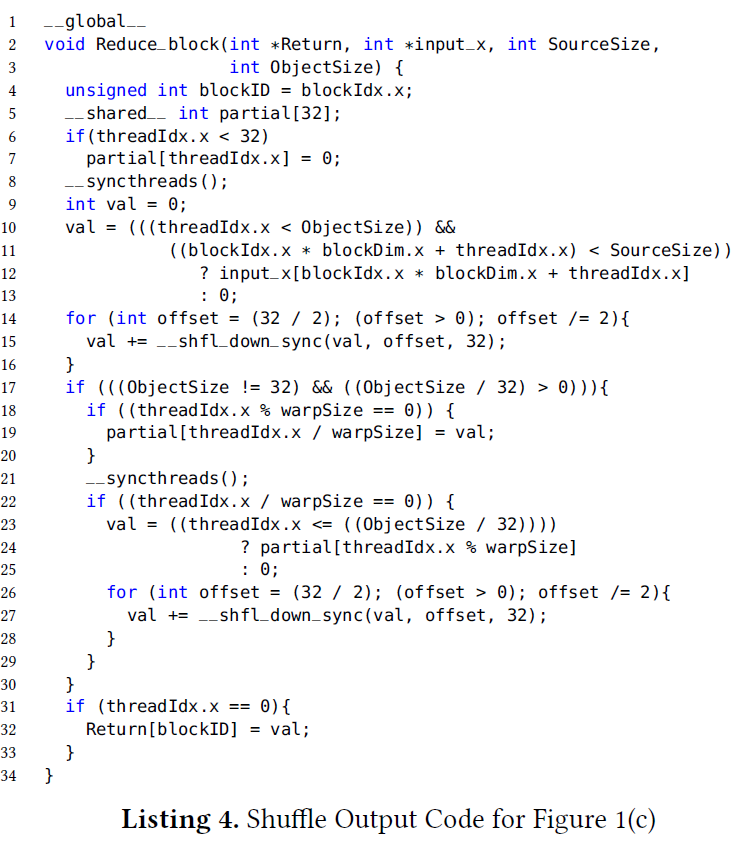 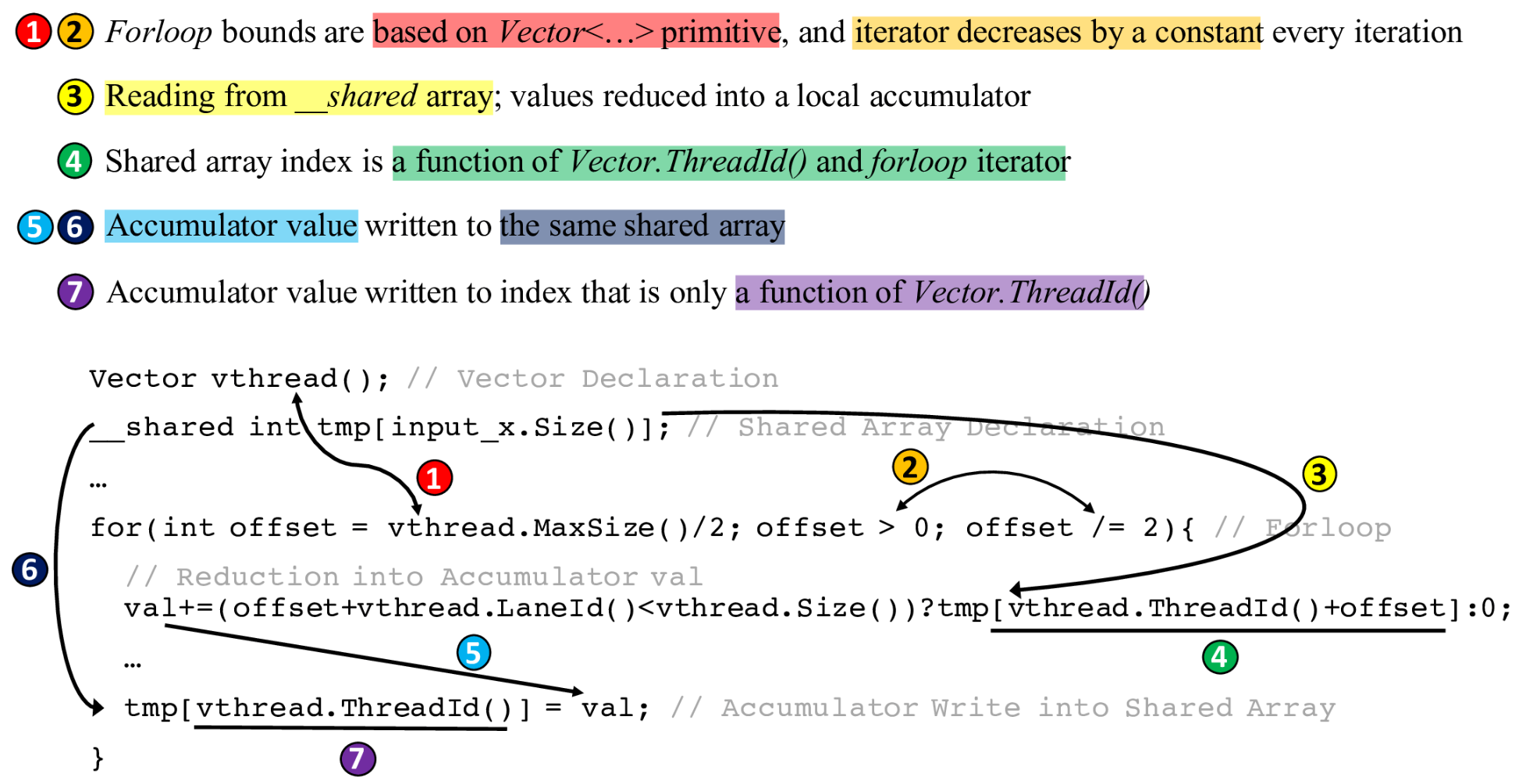 (c) Atomic cooperative codelet
41
Tiled Read
Tiled Read
Tiled Read
Tiled Read
Tiled
Tiled
Tiled
Tiled
Strided Read
Strided Read
Strided Read
Strided Read
Strided
Distribution
Architecture Hierarchy
Grid
Strided
Atomic Write
Atomic Write
Atomic Write
Atomic Write
Atomic Write
Atomic Write
Atomic Write
Atomic Write
ParallelSA V1
ParallelSA V2
ParallelSA V1
ParallelSA V2
Parallel
Parallel
Parallel
Scalar
Scalar
Block
Compute
Thread
…
…
…
Tiled Read
Tiled Read
Tiled Read
Tiled Read
Tiled
Tiled
Tiled
Tiled
Strided Read
Strided Read
Strided Read
Strided Read
Strided
Distribution
Architecture Hierarchy
Grid
Strided
Atomic Write
Atomic Write
Atomic Write
Atomic Write
Atomic Write
Atomic Write
Atomic Write
Atomic Write
ParallelSA V2 +Sh
ParallelSA V1
ParallelSA V2
ParallelSA V1
ParallelSA V2
Parallel + Suffle
Parallel
Parallel
Parallel
Scalar
Scalar
Block
Compute
Thread
…
…
…
…
Search Space
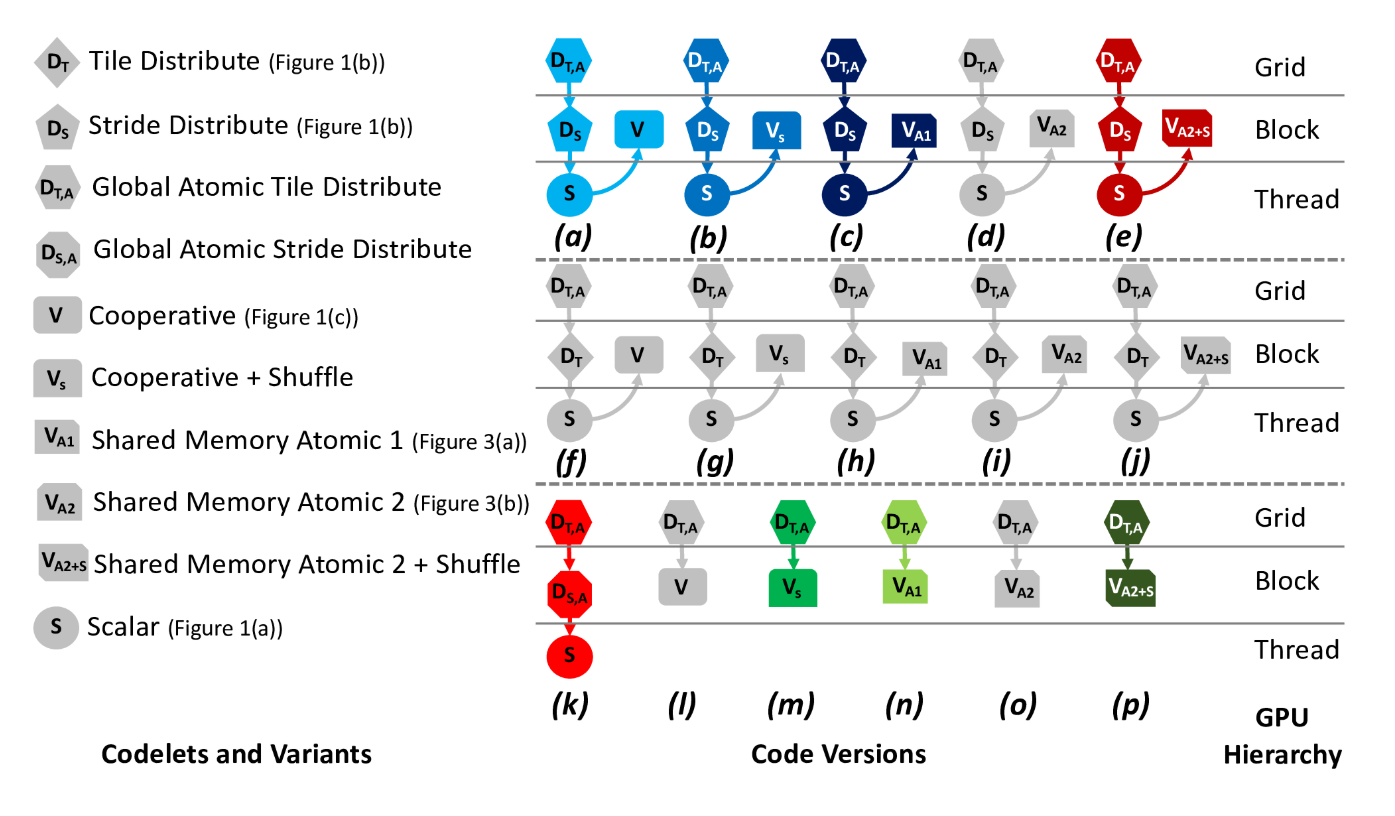 Over 85  different versions possible!
Experimental Setup
3 GPU architectures
Kepler(Titan, Blue Waters)
Maxwell (Cloud)
Pascal(Piz Daint)
Compare results against
NVIDIA CUB 1.8.0
Kokkos GPU backend
OpemMP 4.0 reduce pragma
Dual-socket  8-core  3.5GHz  POWER8+
gcc 5.4.0
45
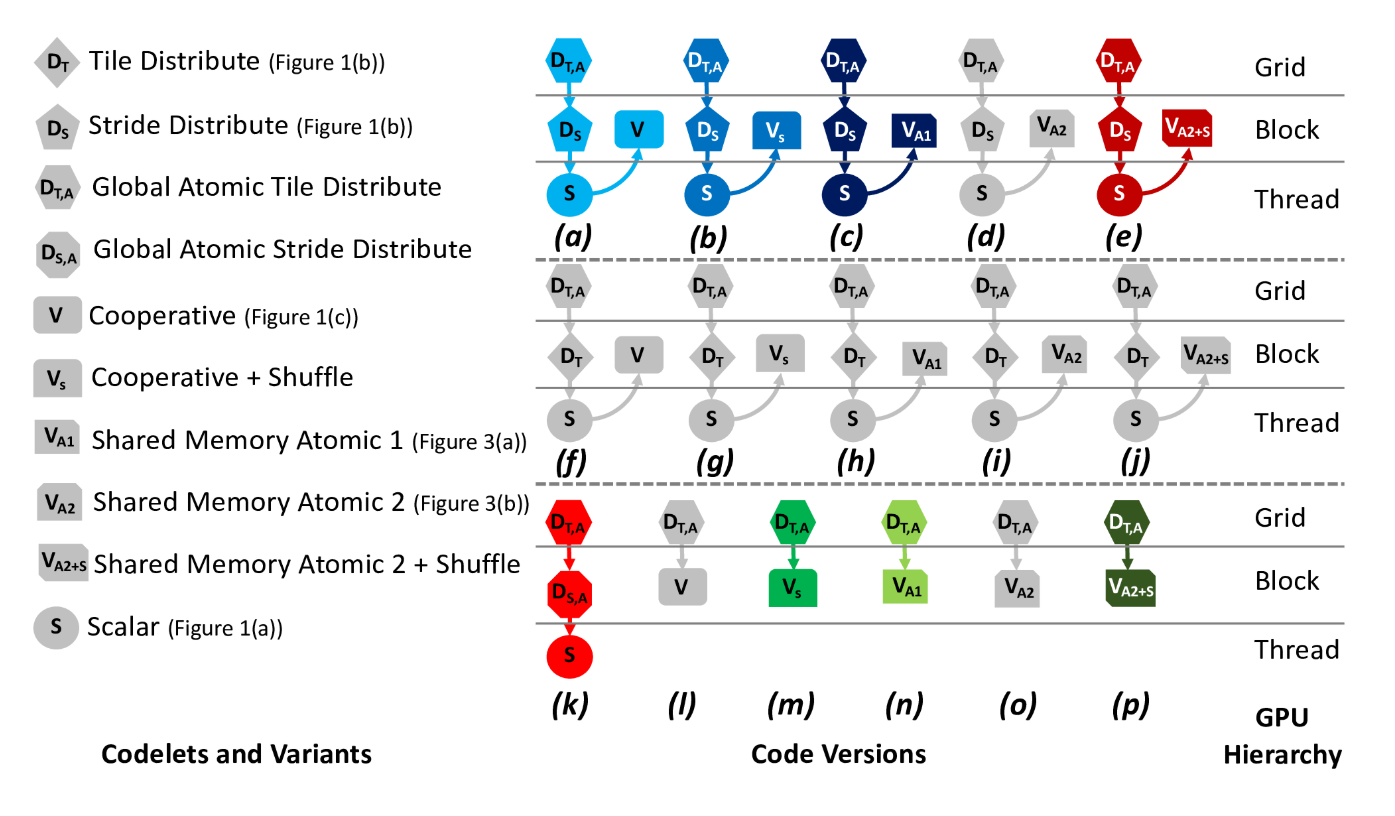 Kepler Results
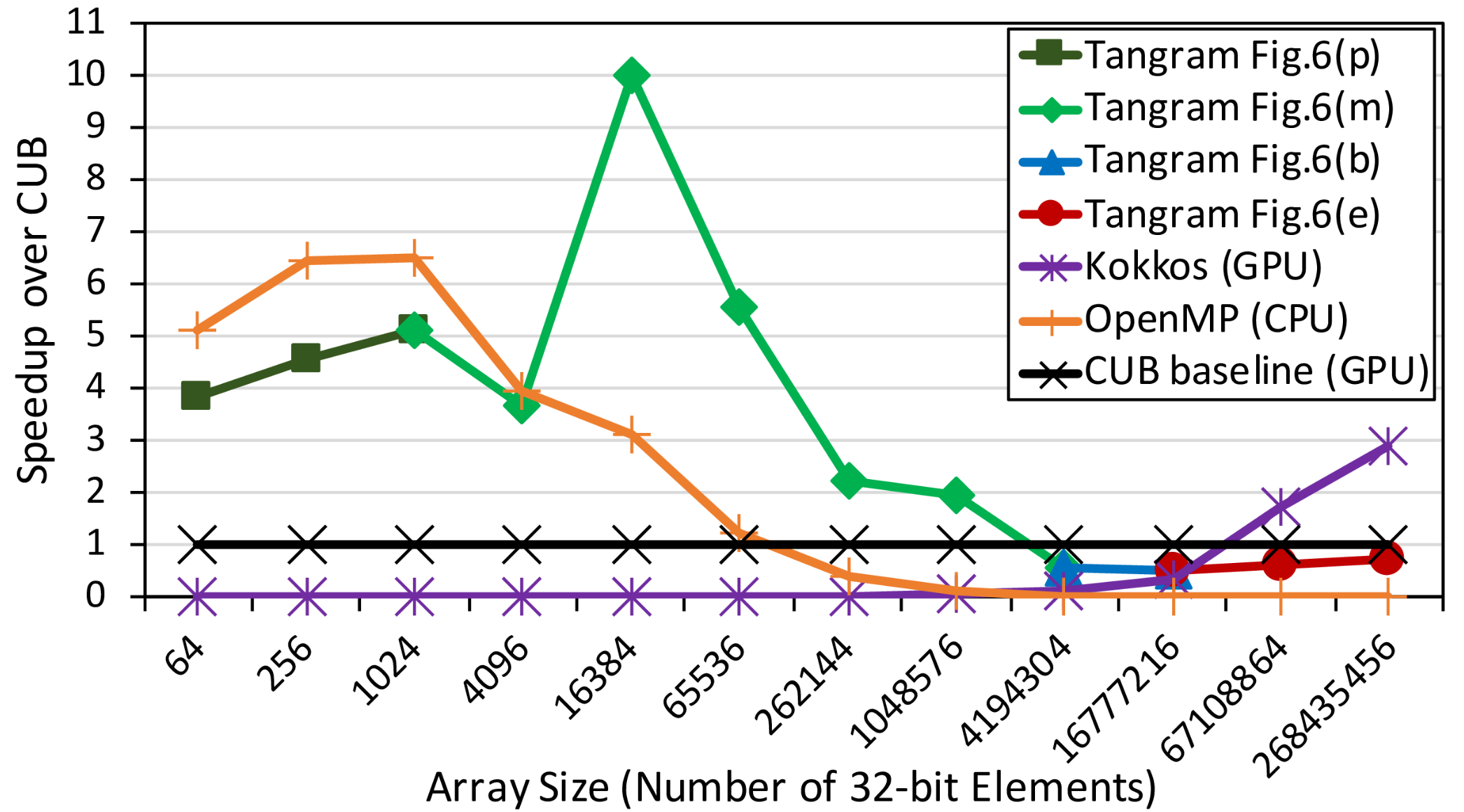 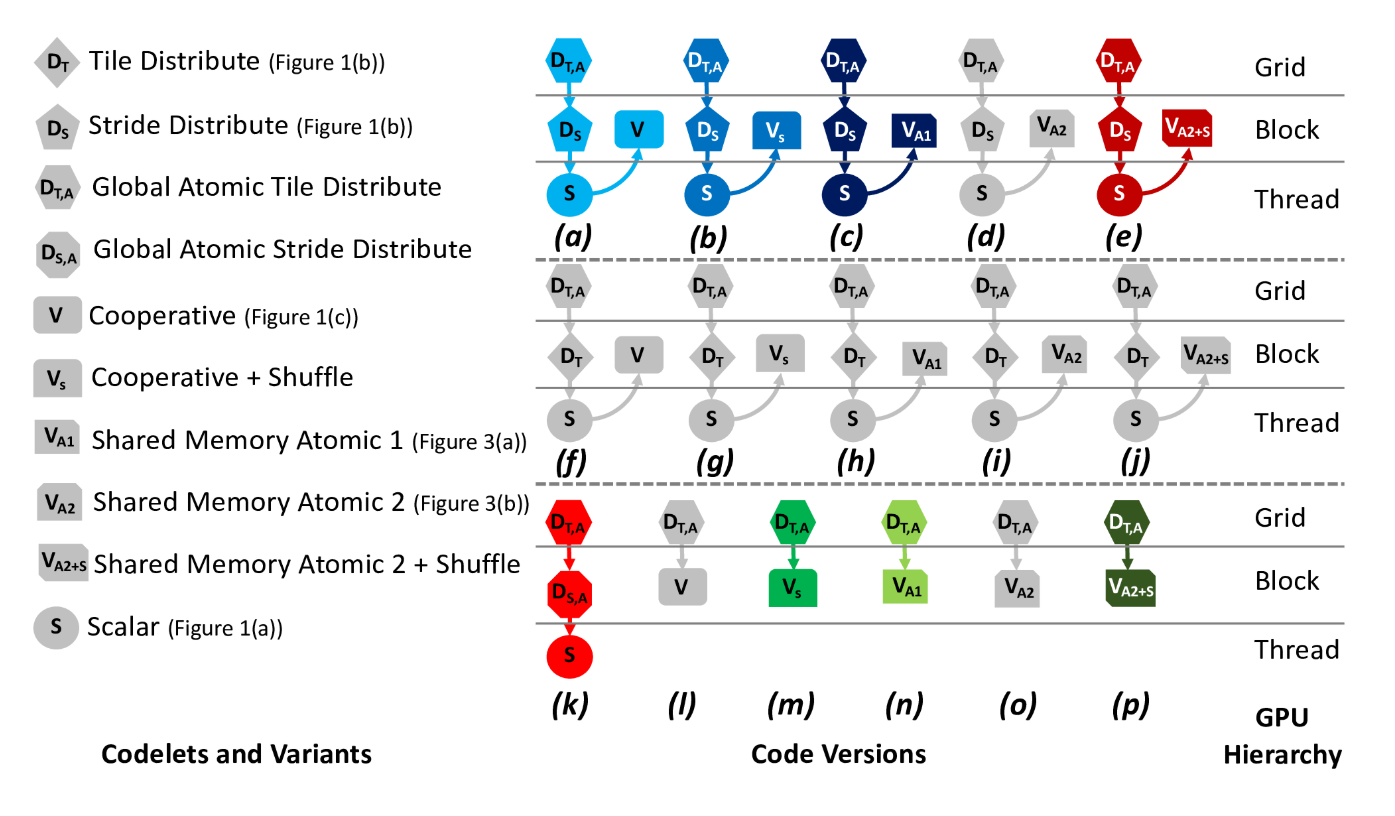 Maxwell Results
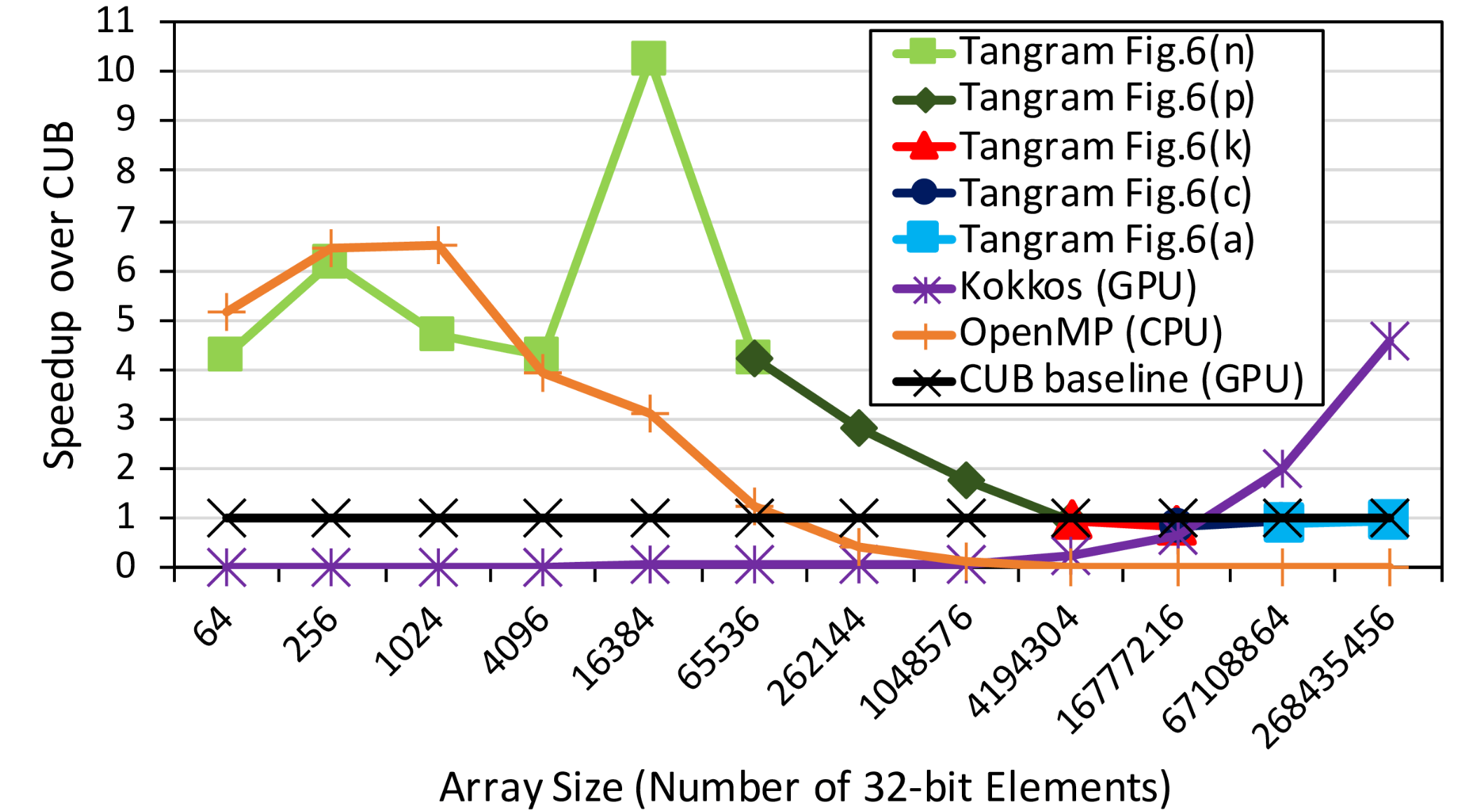 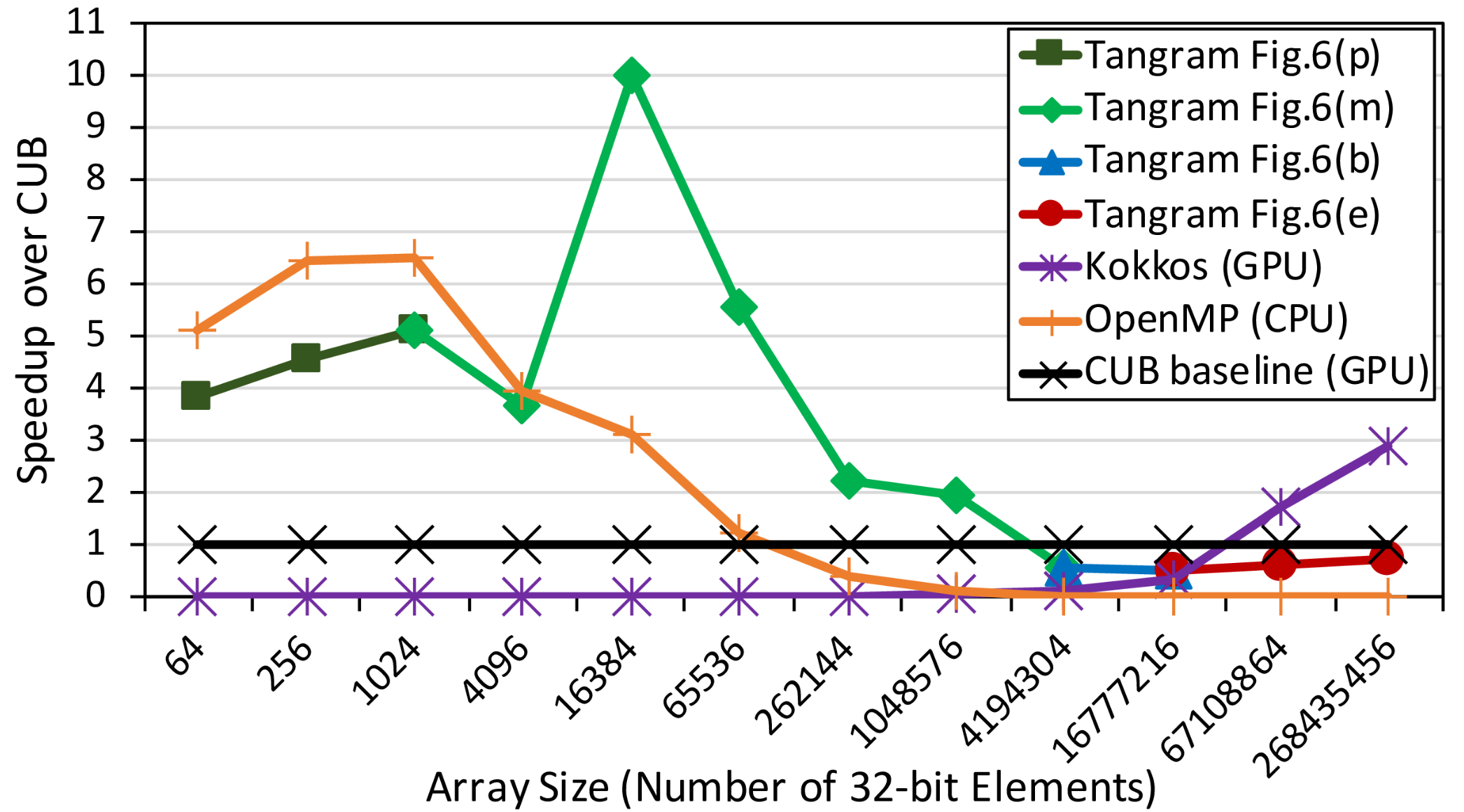 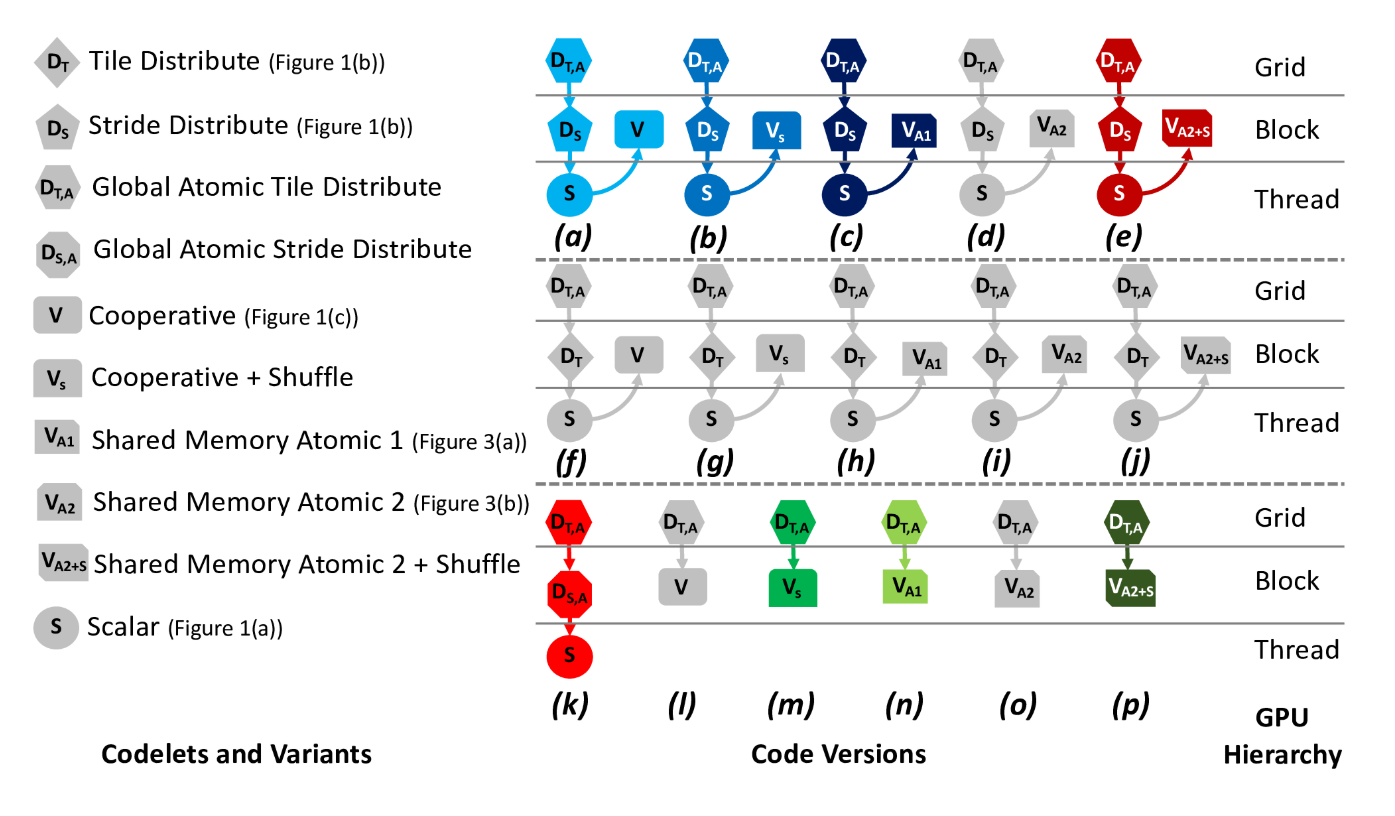 Pascal Results
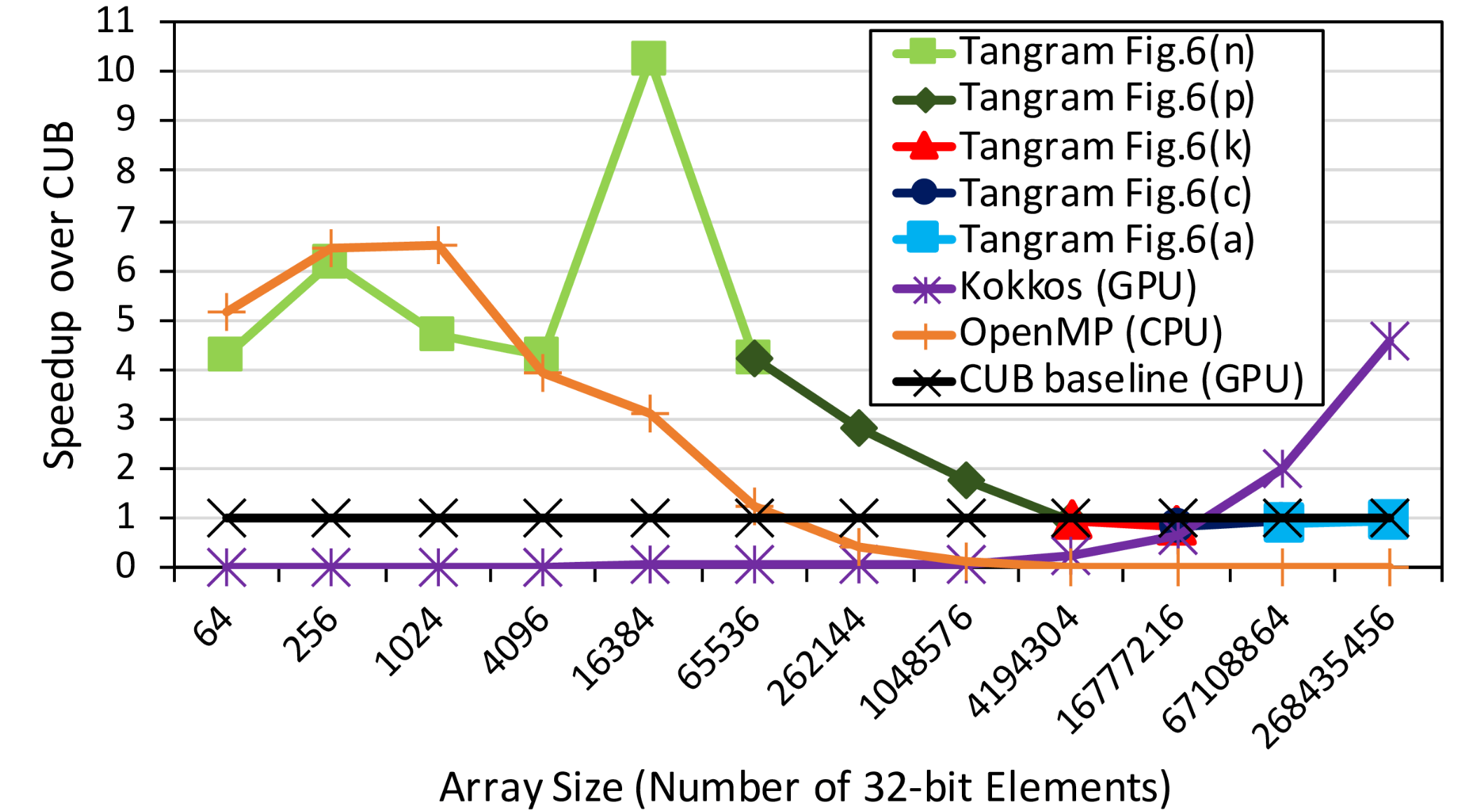 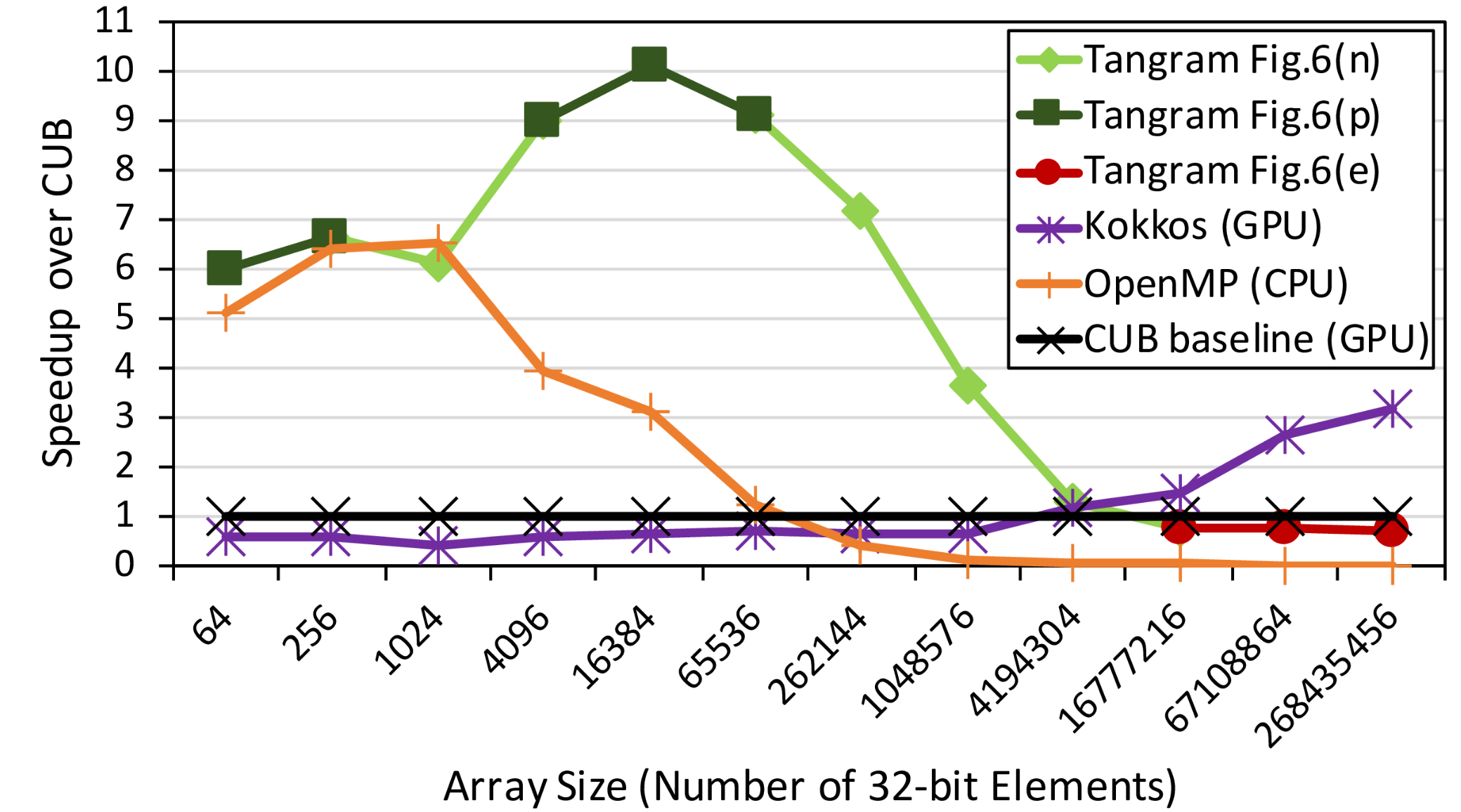 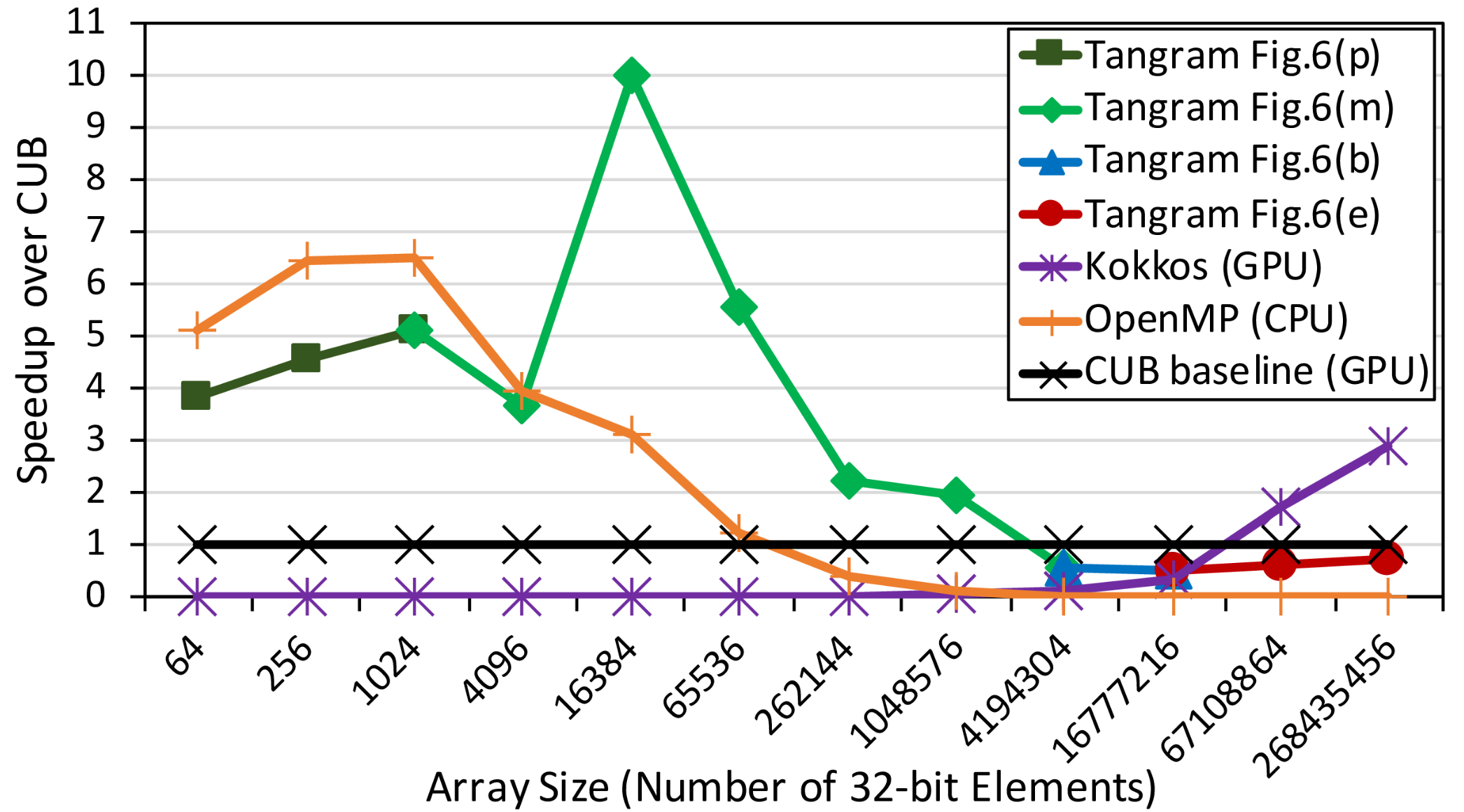 Future work
Volta 
8 TCU units per SM are available 
Reduction can be express as M x M:
HPCaML’19 talk
CUDA dynamic parallelism

Multi-GPU
49
Conclusion
Introduce new high-level API and AST transformation 
Automatic generation of:
Warp-shuffle instruction
Global memory atomics 
Shared memory atomics
Implementation of Parallel Reduction
Compare against CPU OMP, Kokkos, and CUB Library
Up to 7.8X speedup (2X on average) over CUB
50